Oscillations in the Brain:
The role of Excitation and Inhibition
Brain Dynamics and Computation
at 
The Institute of Mathematical Sciences, Chennai
Anuran Pal

24.05.25
Contents
Neuron as a RC switch
Coupling an excitatory and inhibitory neuron
Pool of excitatory and inhibitory neurons
Relaxing the constraints
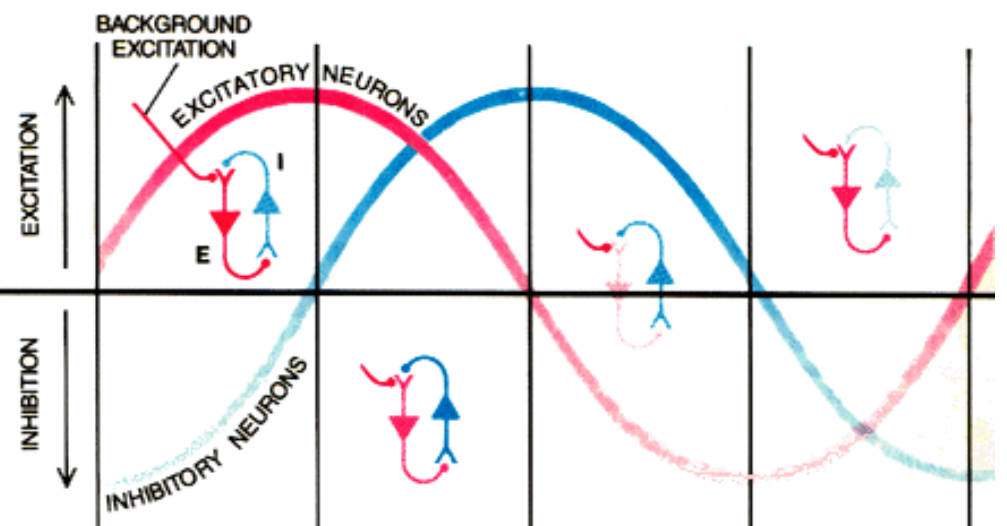 Freeman, Walter (1991) Sci Am
Tools
Phase plane technique
Linear stability analysis
Mean field approach
Neuron as an RC circuit
With an external current
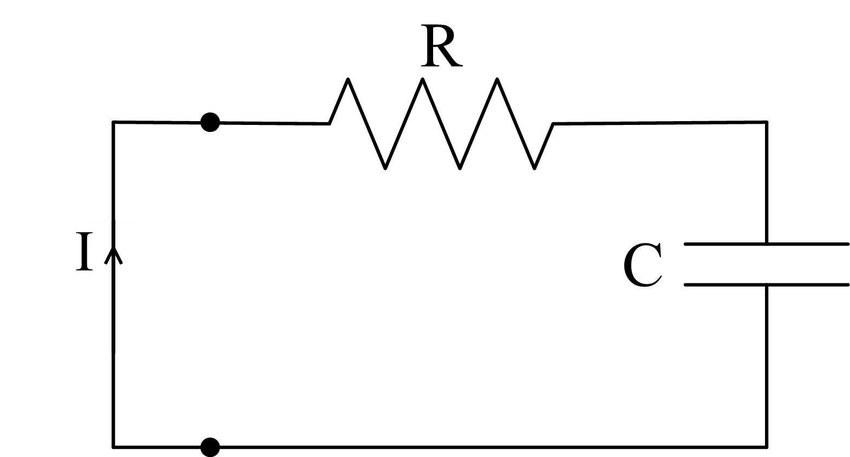 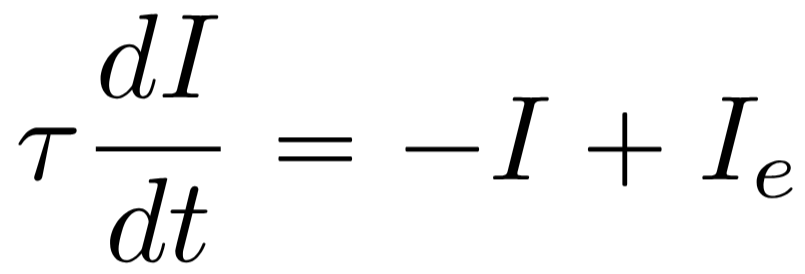 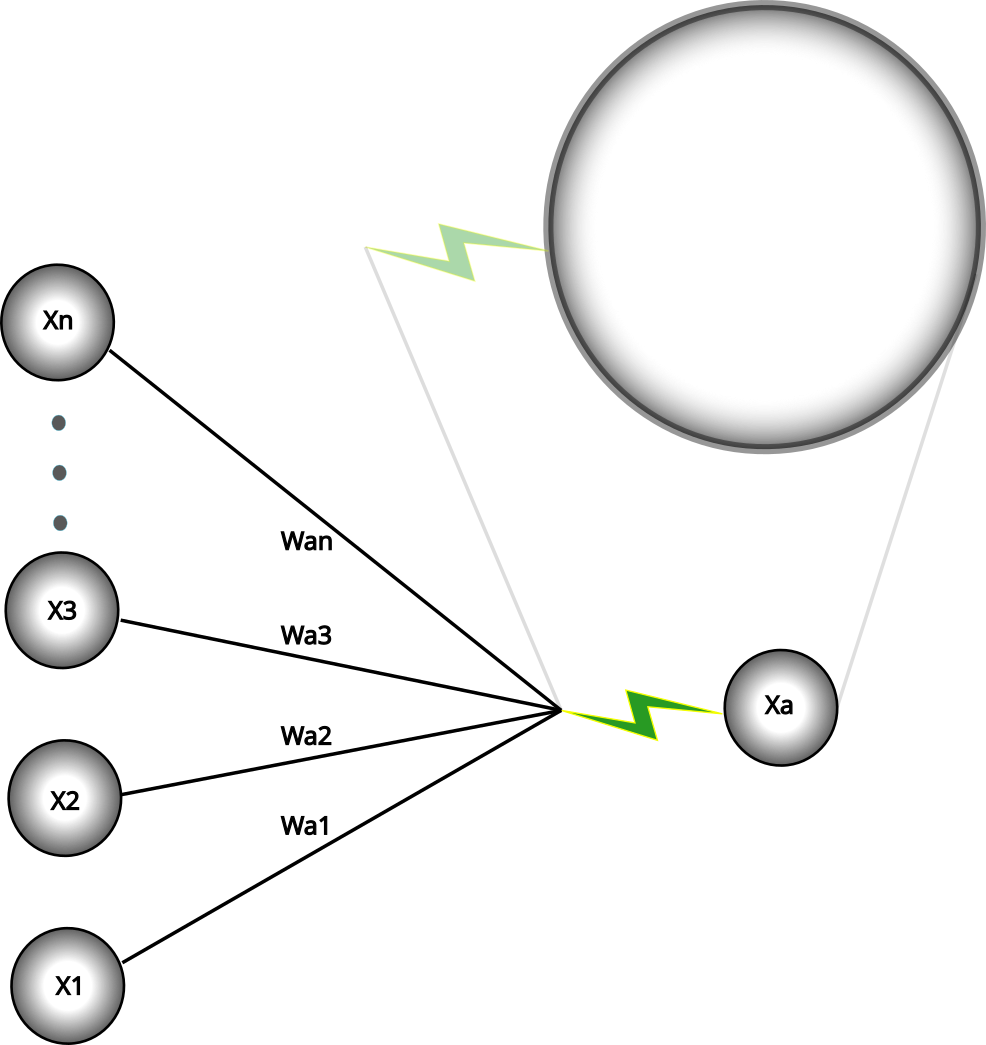 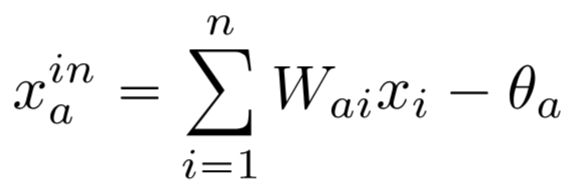 steady state
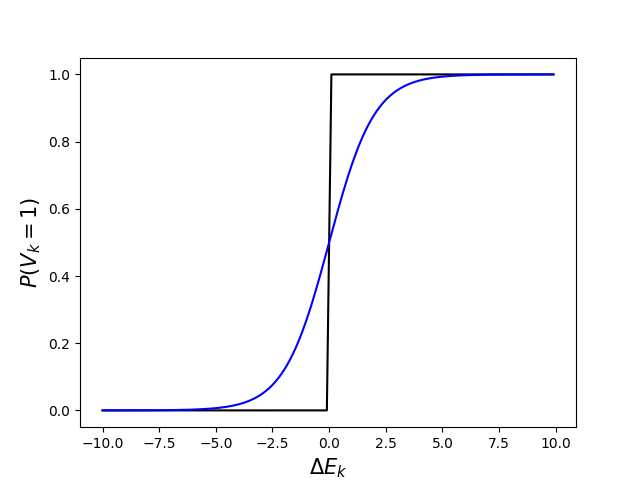 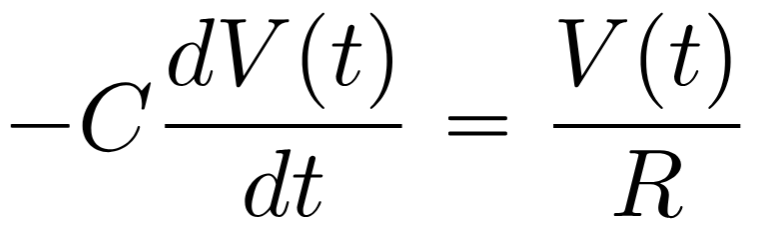 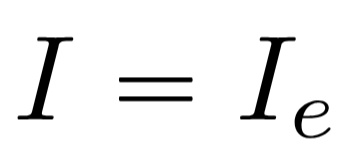 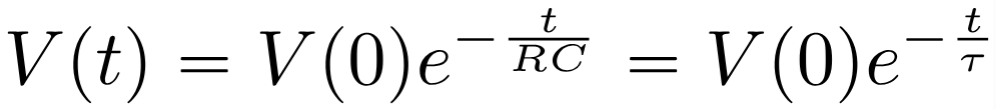 Neuron receiving an input
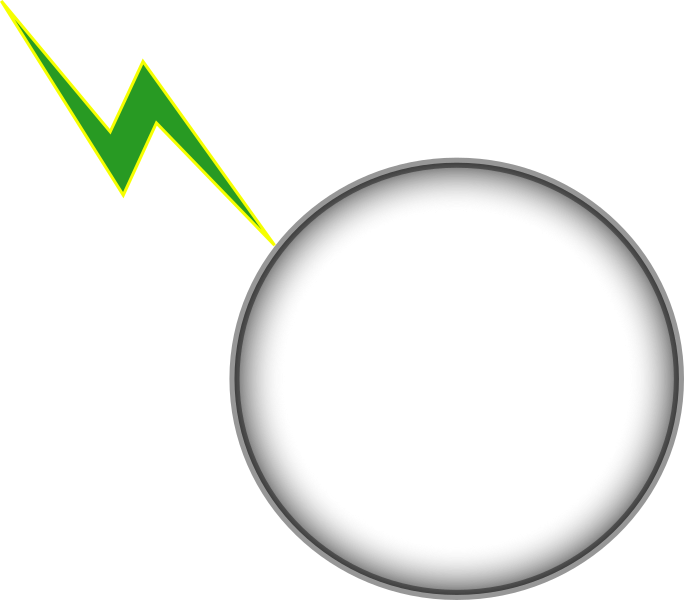 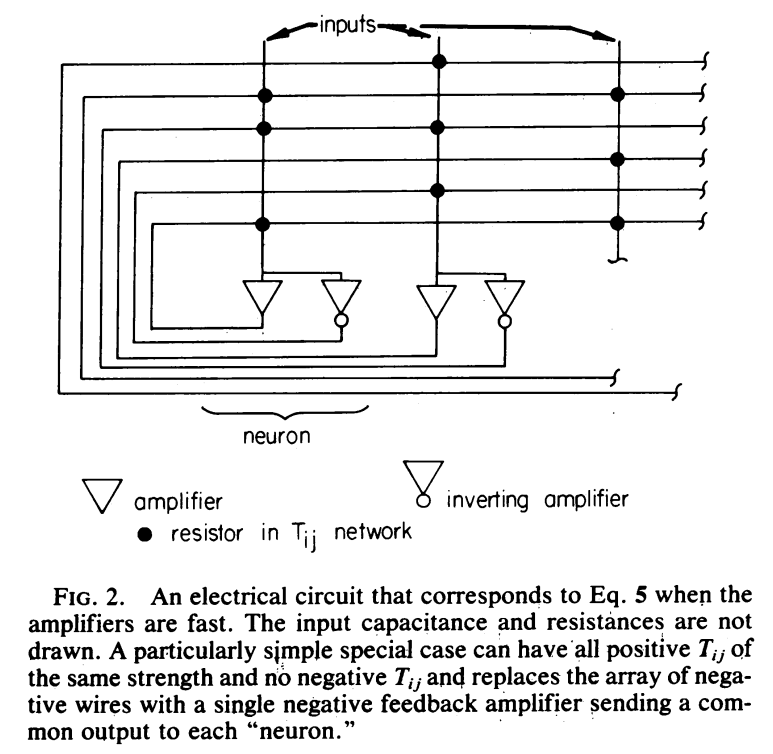 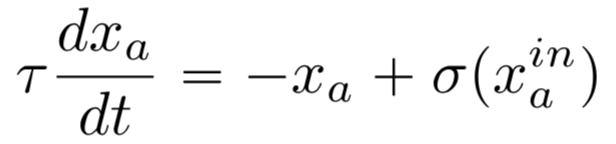 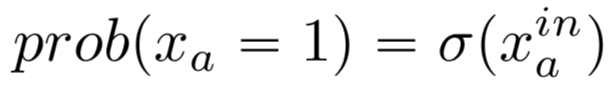 steady state
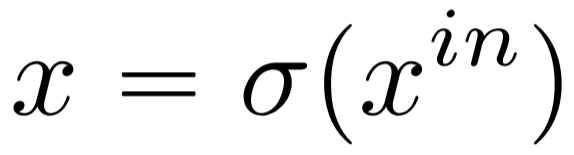 At low temperature the probability of activation is either 0 or 1
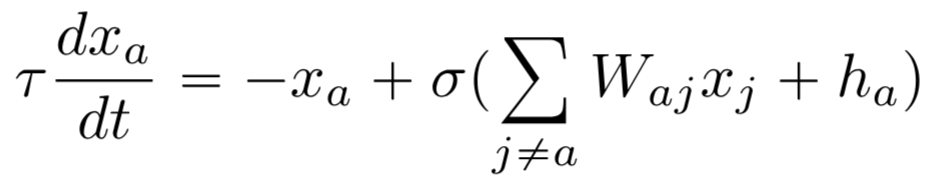 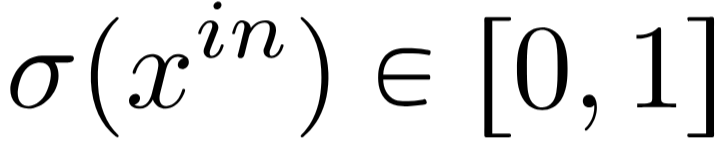 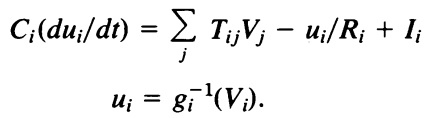 Hopfield (PNAS) 1984
Minimal excitatory-inhibitory single neuron coupling
Linear stability analysis
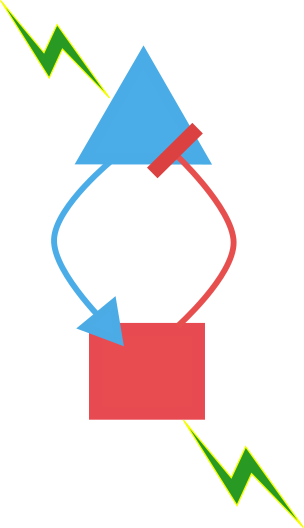 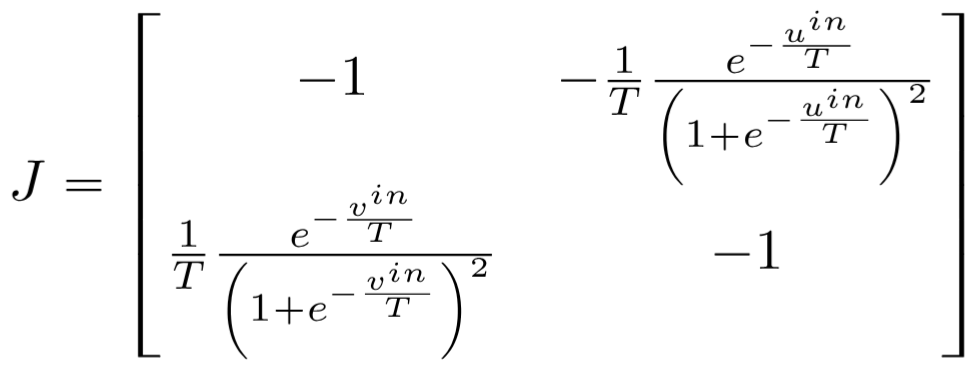 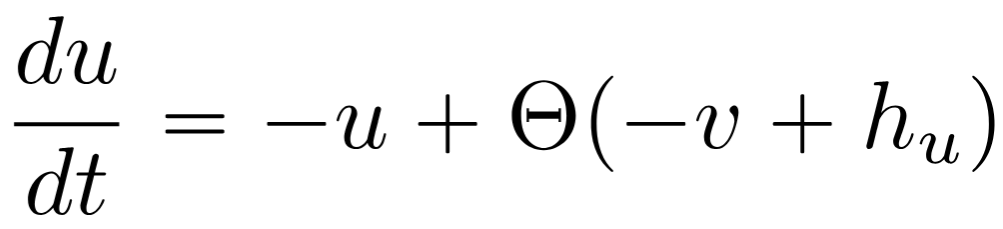 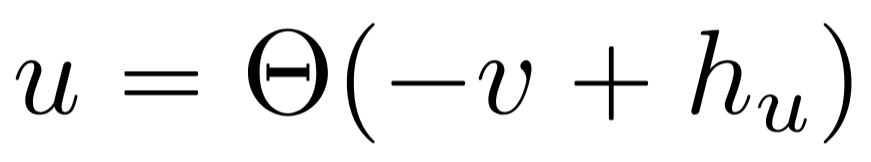 steady state
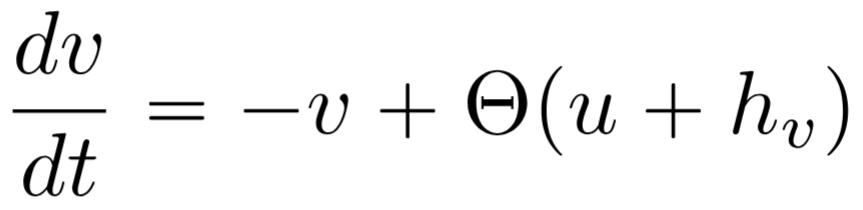 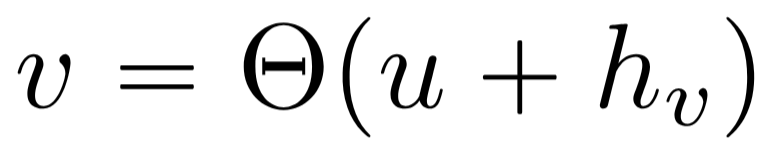 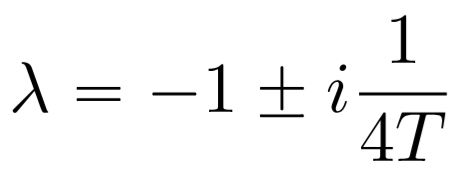 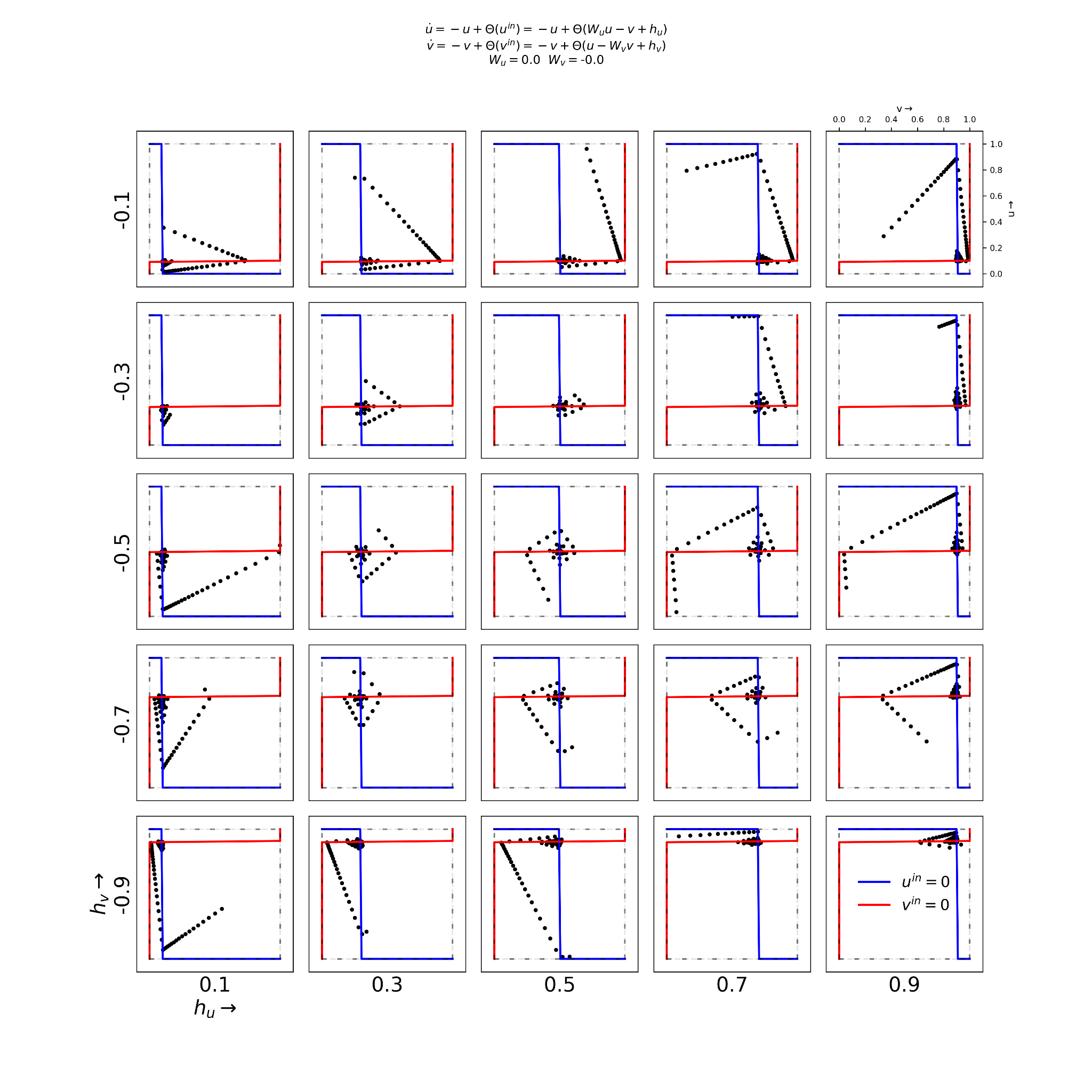 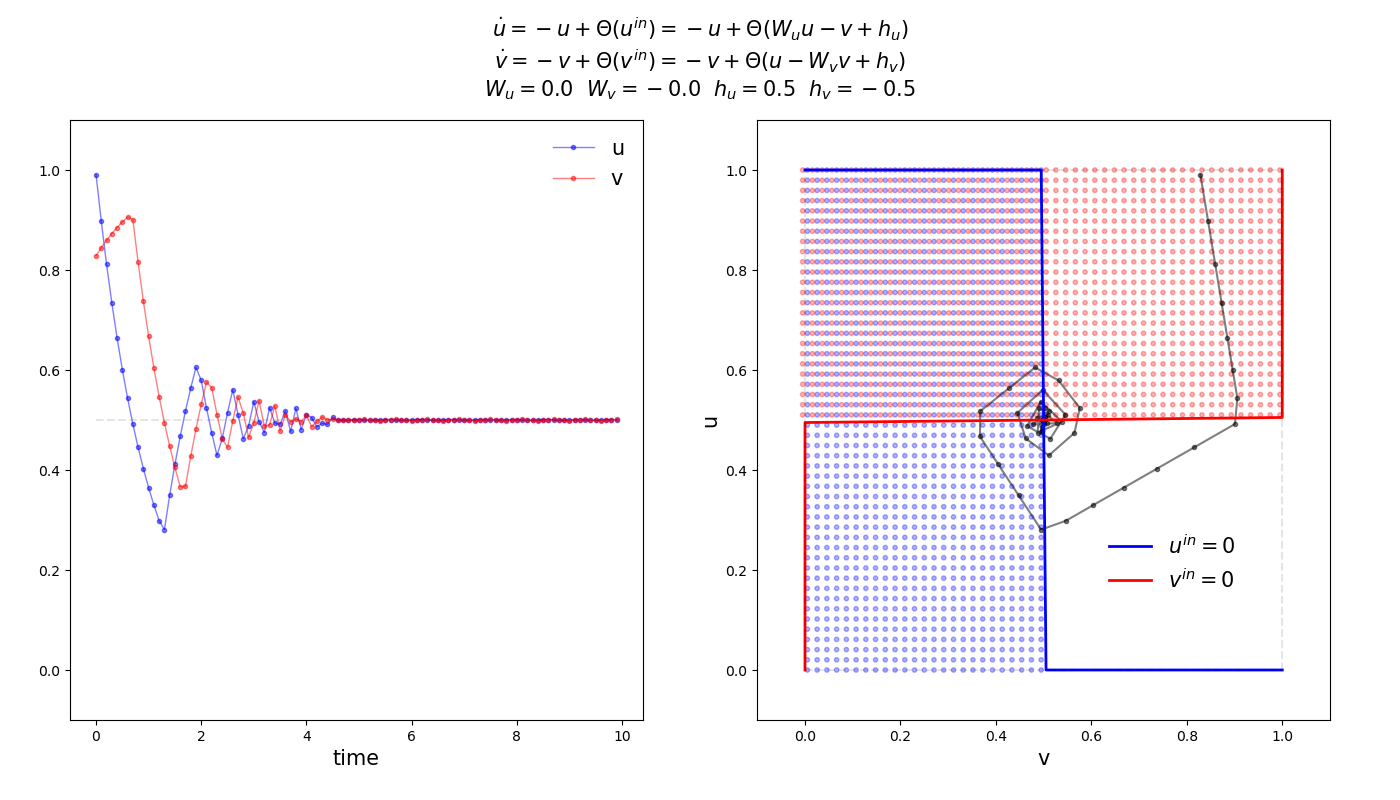 Pool of excitatory and inhibitory neurons
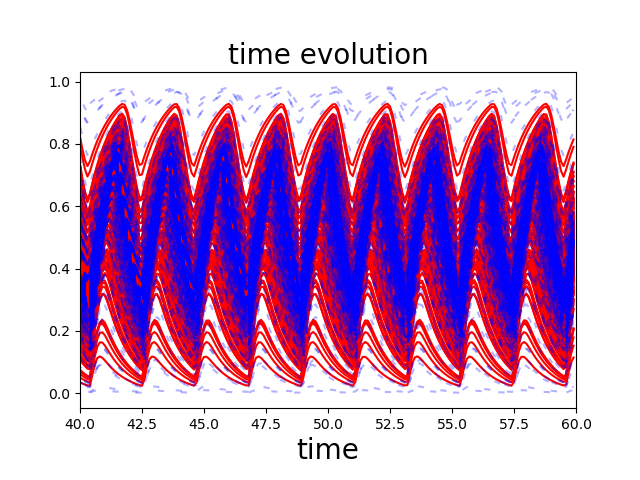 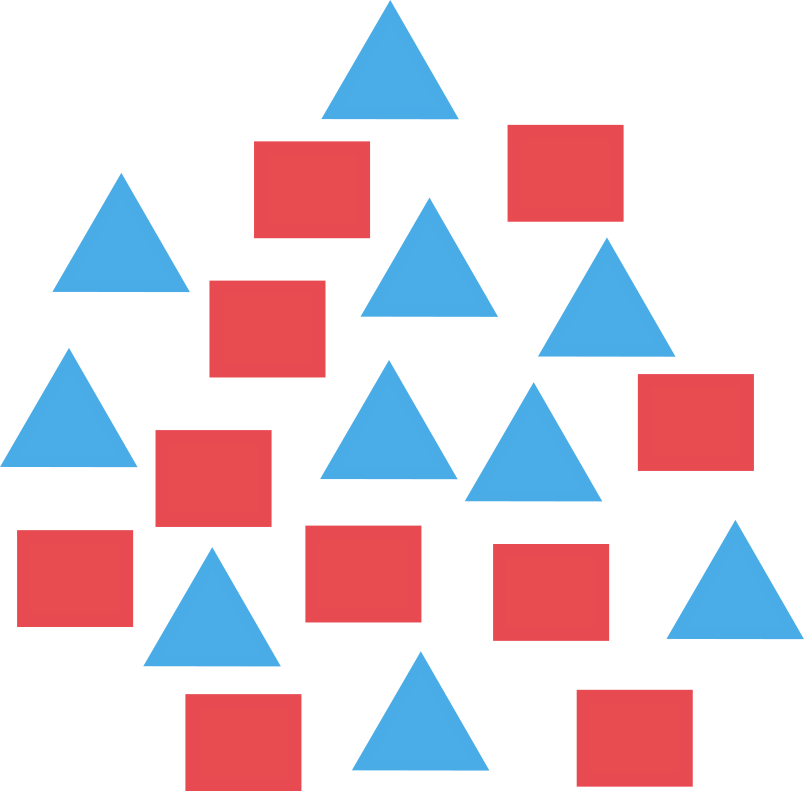 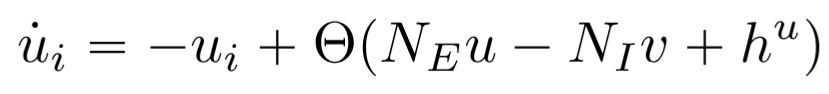 u is the average activity of the excitatory units
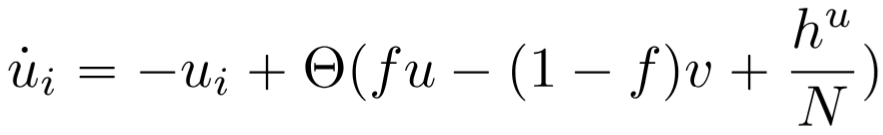 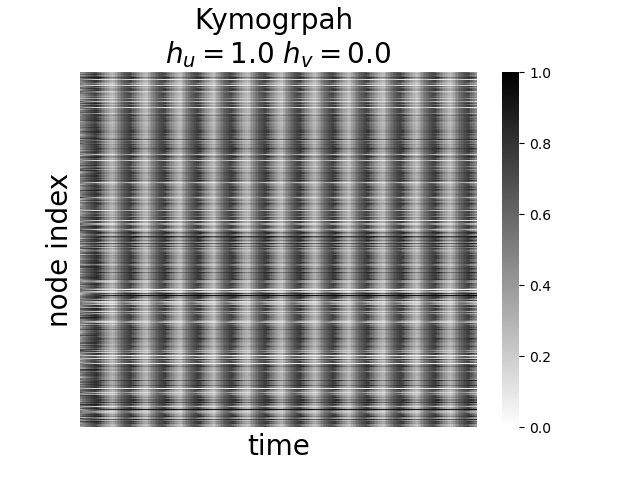 similarly,
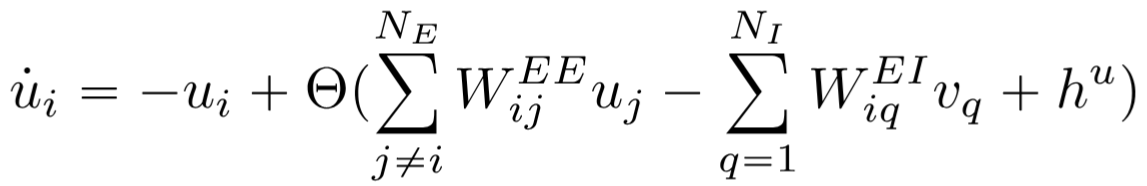 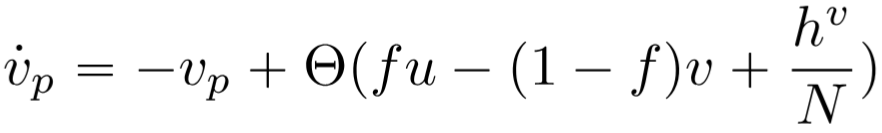 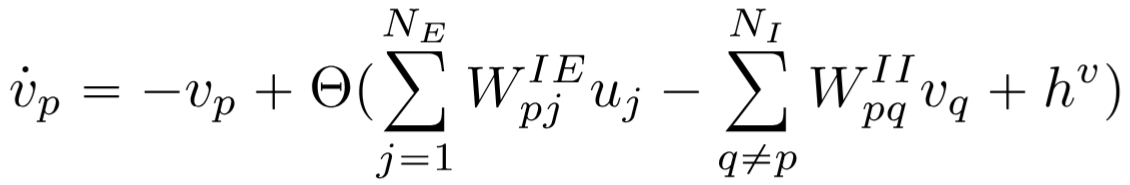 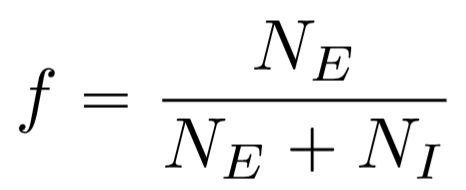 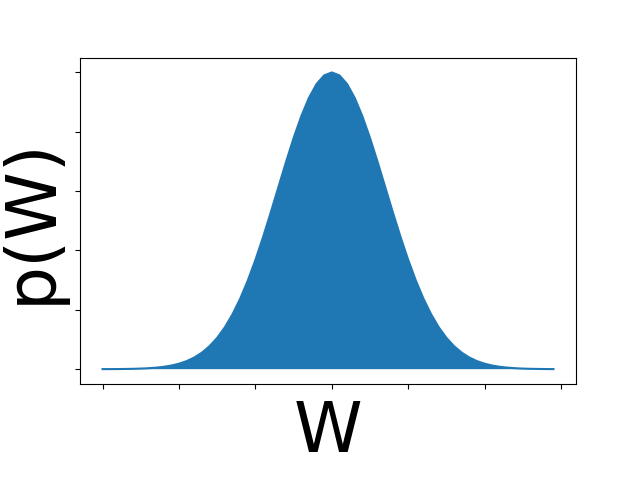 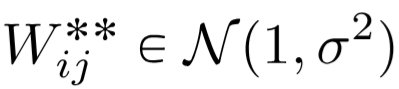 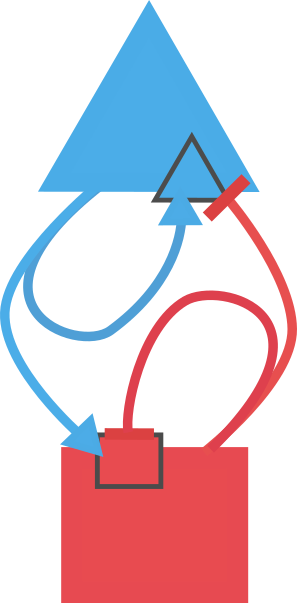 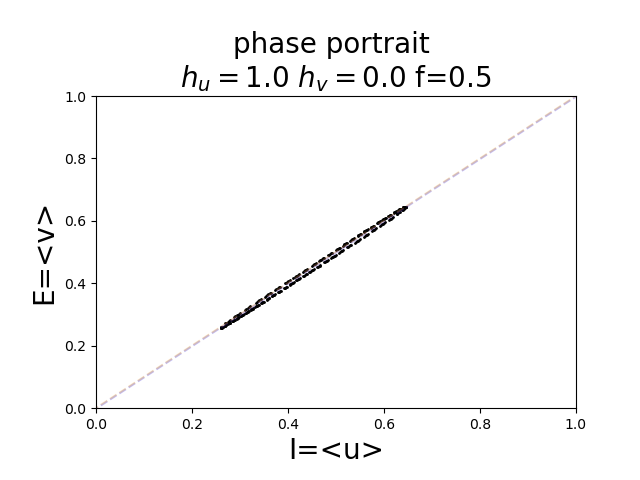 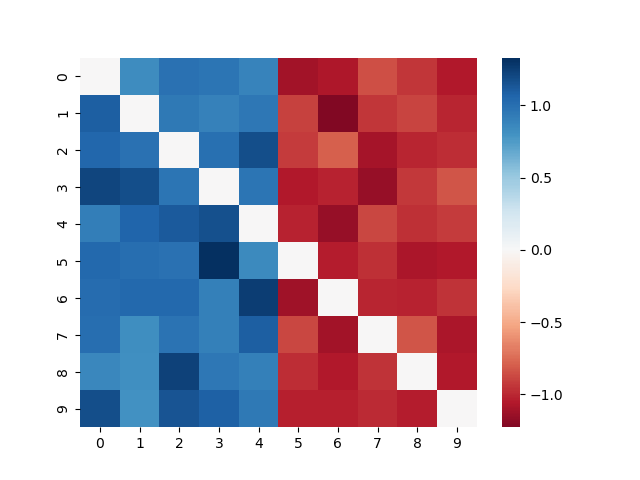 In the mean field limit the input is the same for both excitatory and inhibitory node
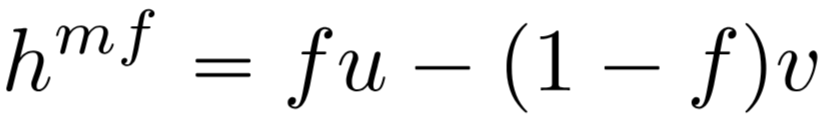 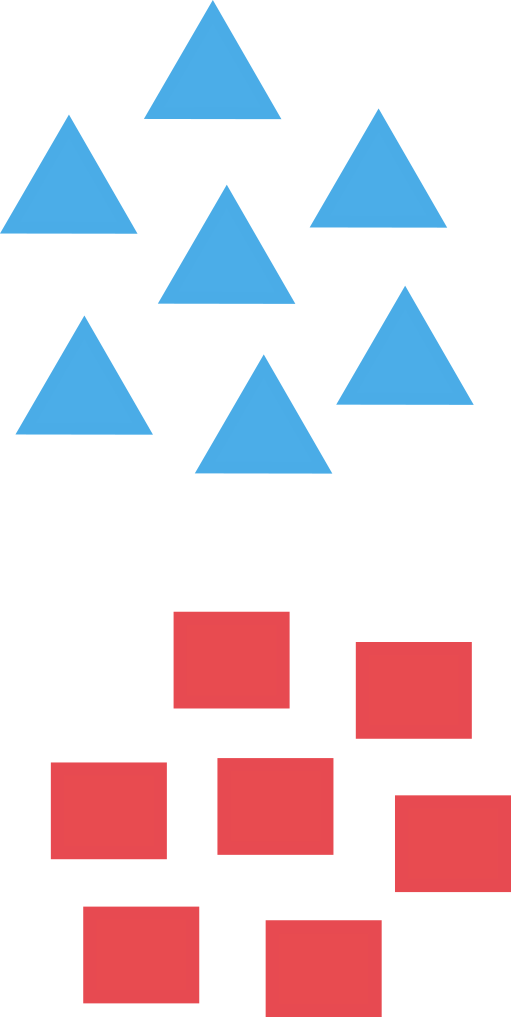 Recap - mean field analysis of the Lenz model
Single spin Boltzmann distribution
Lenz spin system
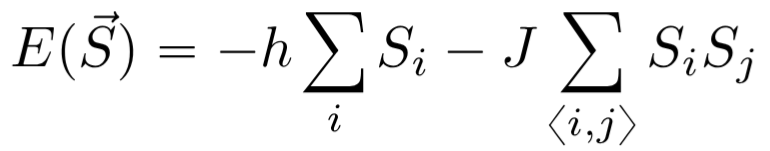 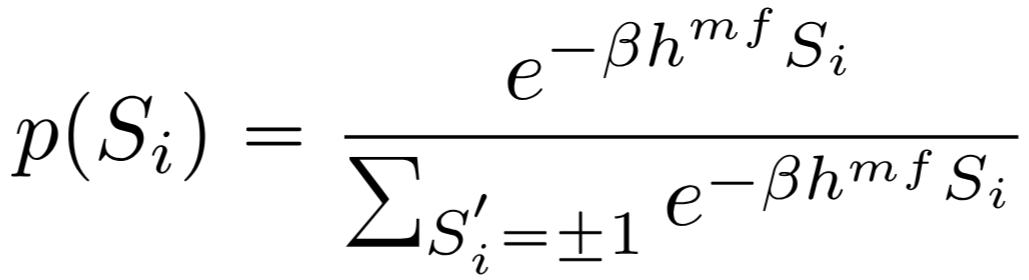 Replacing the pair interaction by interaction with the mean activity
Average magnetization of a single spin should be same as the system’s magnetization
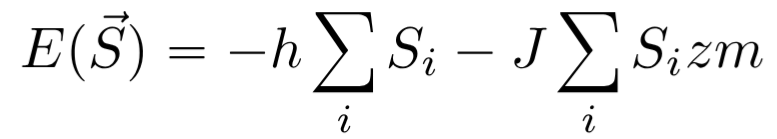 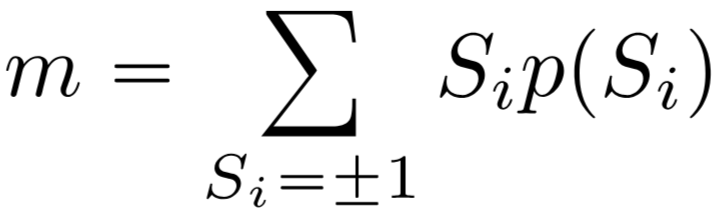 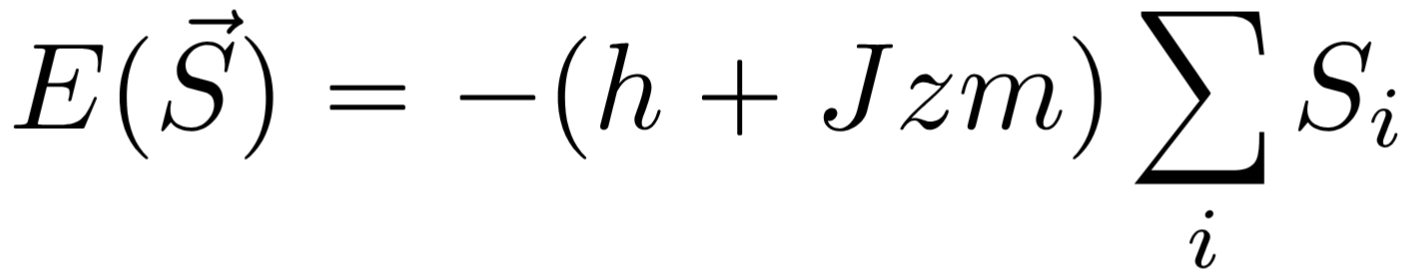 m is the system magnetization
which leads to the consistency equation
Energy corresponding to a single spin
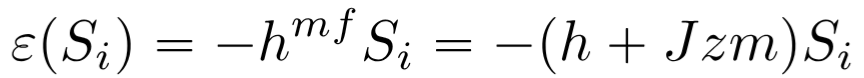 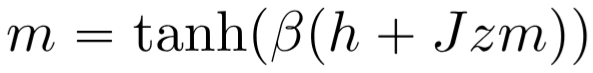 Spins interact with the system’s mean magnetization
Consistency equation of our model
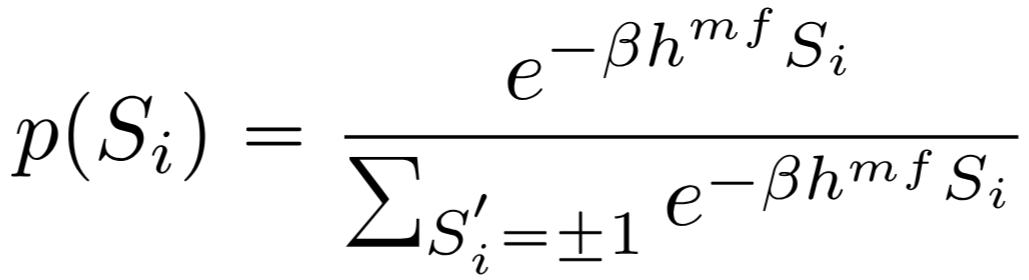 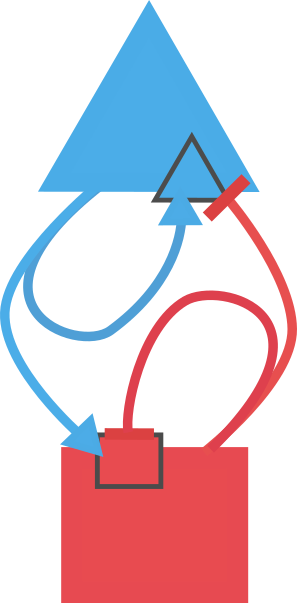 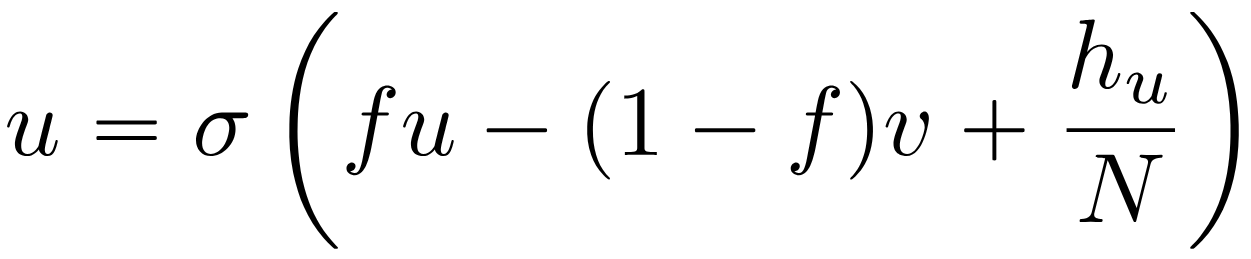 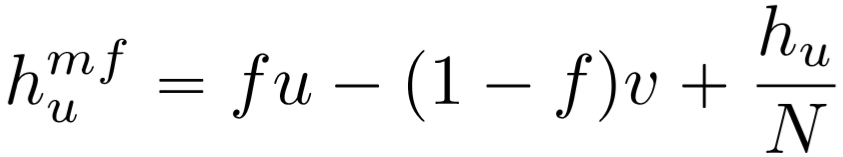 consistency equation
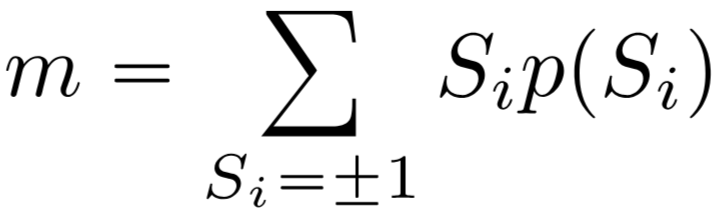 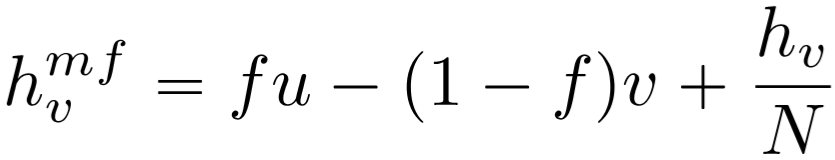 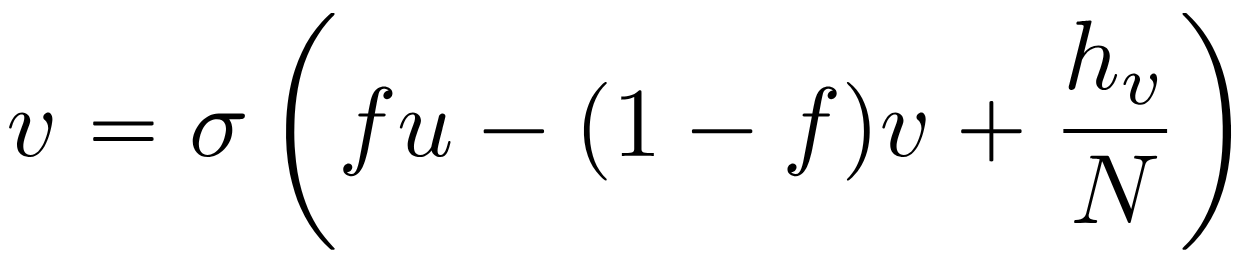 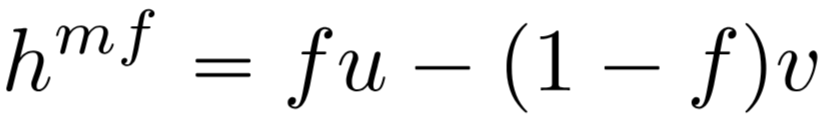 An energy function cannot be written for a system with asymmetric connections
Continuous dynamics
Stochastic dynamics
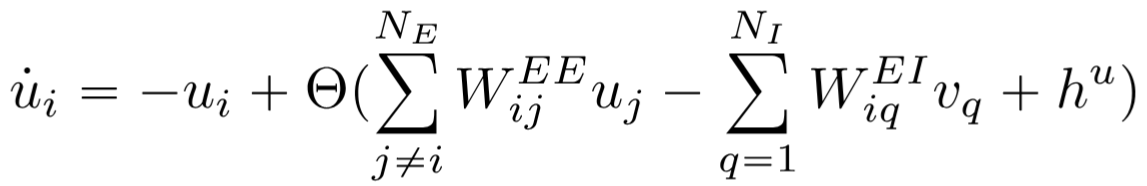 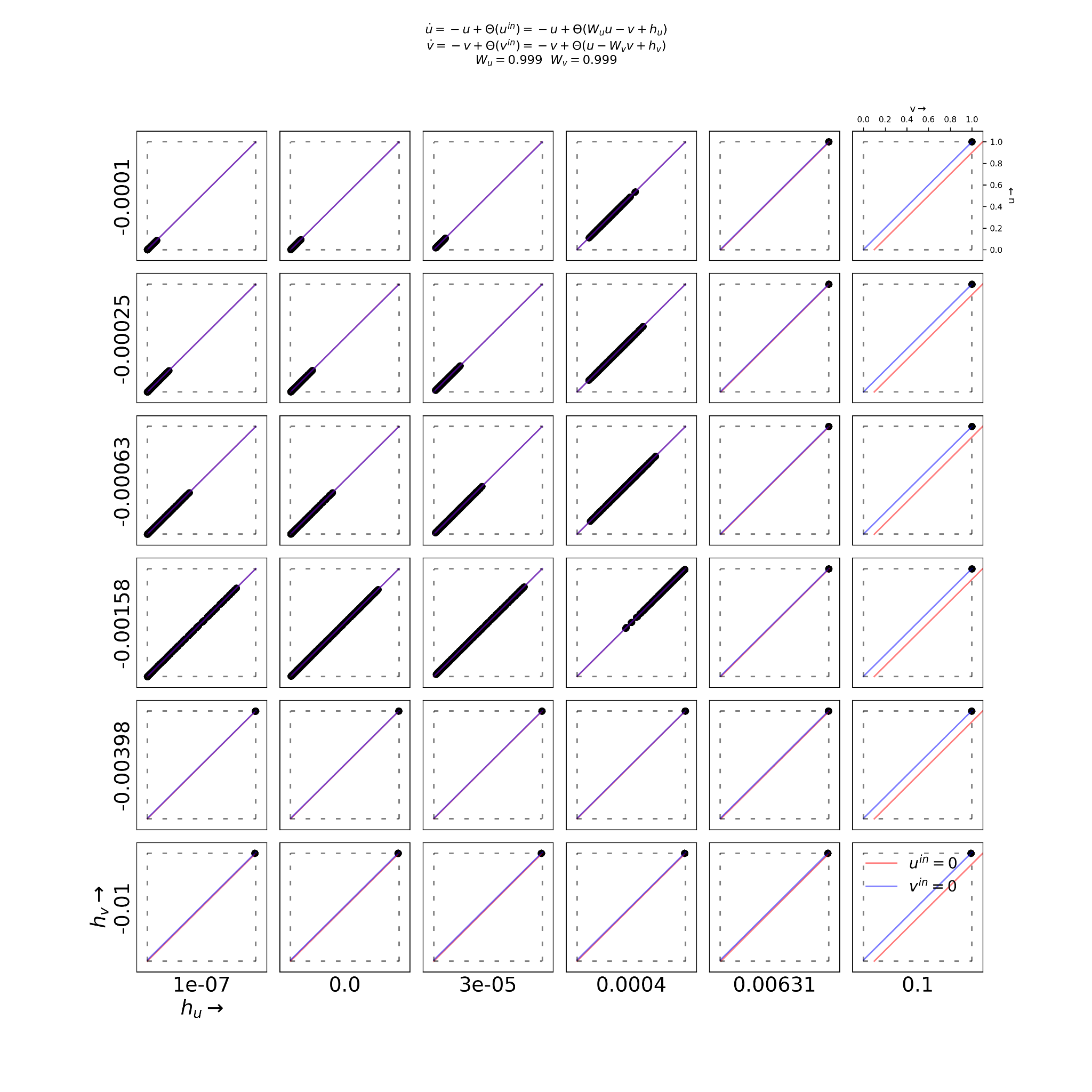 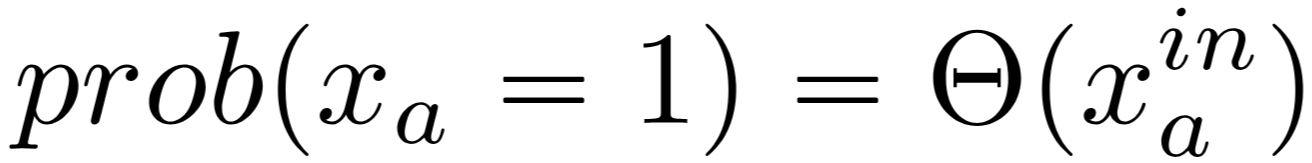 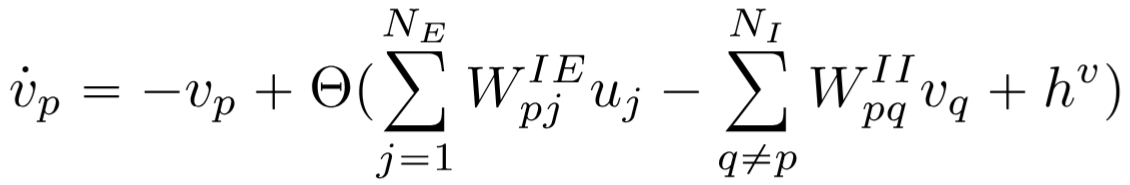 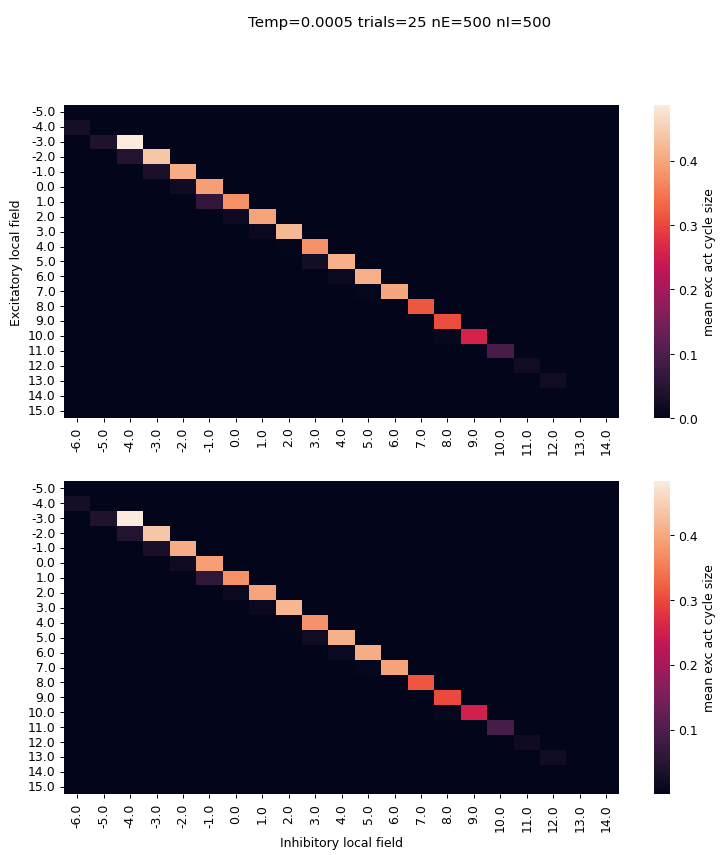 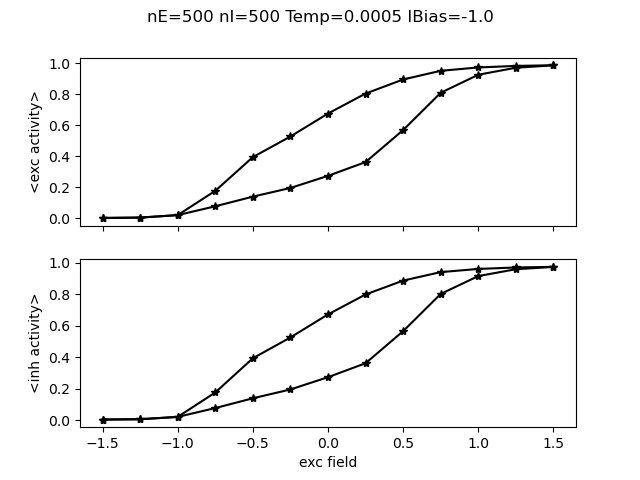 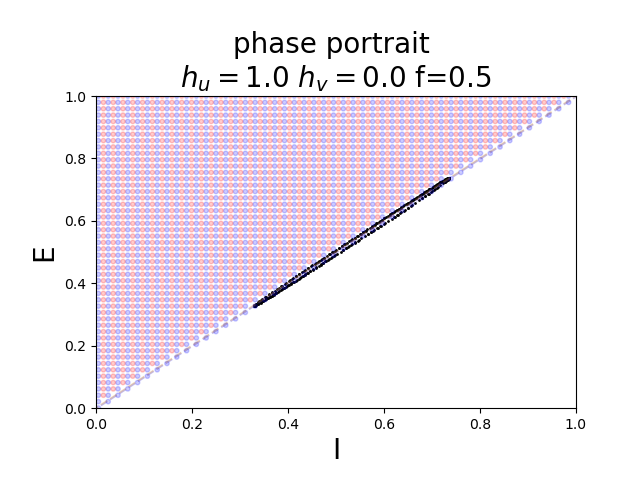 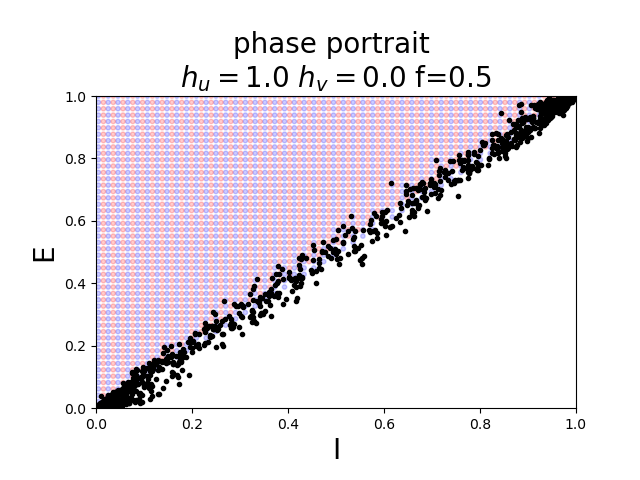 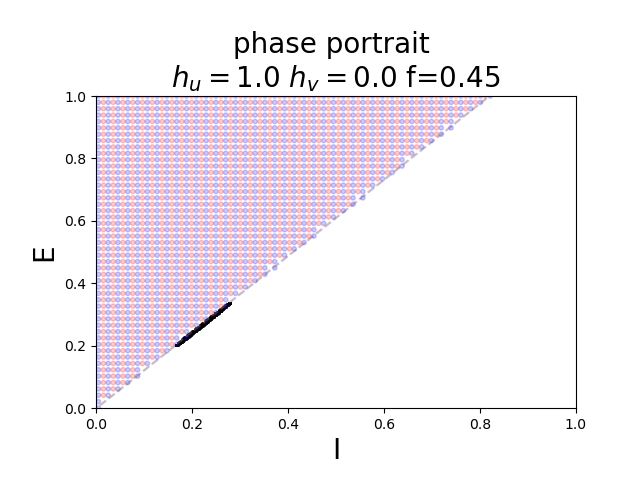 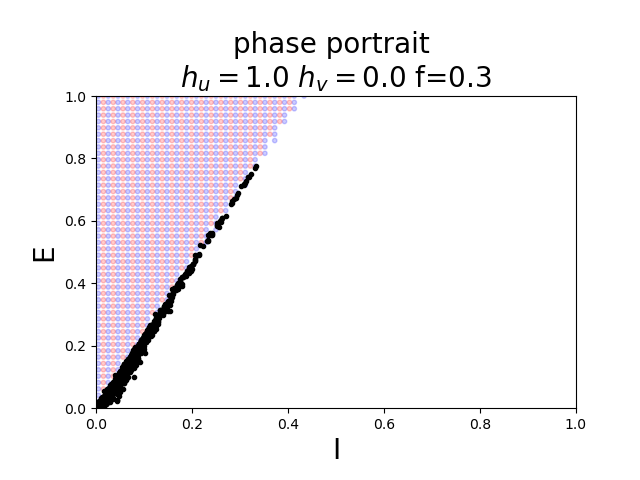 A difference in bias of the O(1/N) allows for oscillatory behavior
Excitatory-inhibitory neural mass
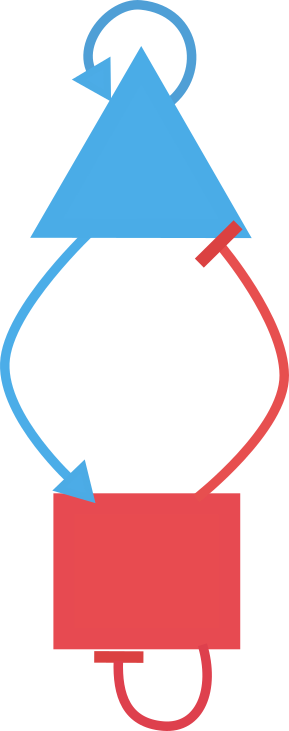 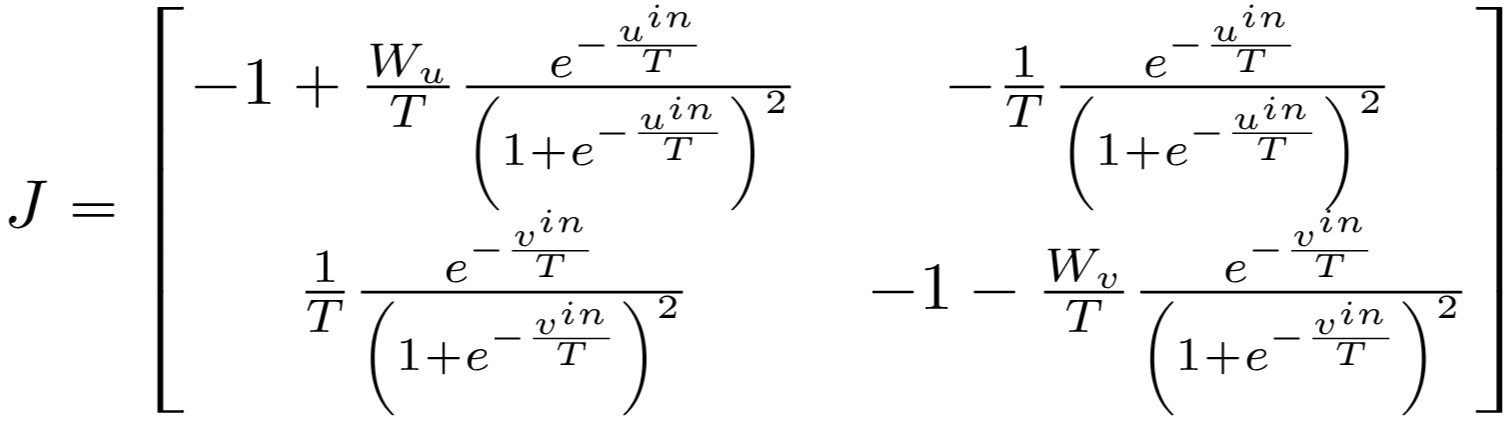 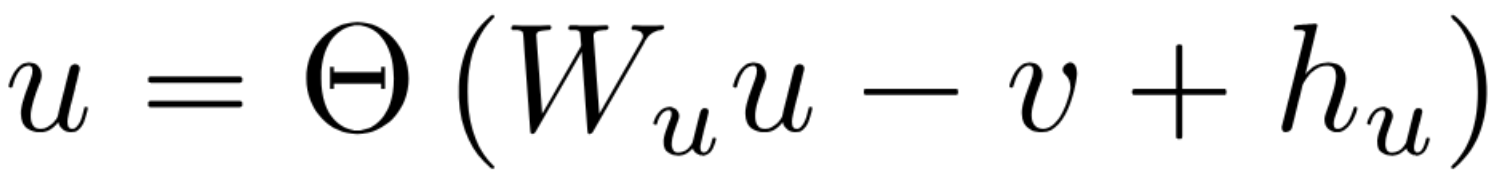 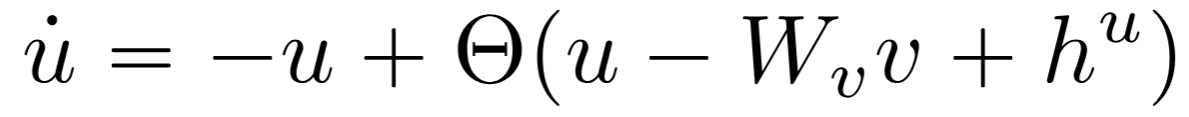 steady state
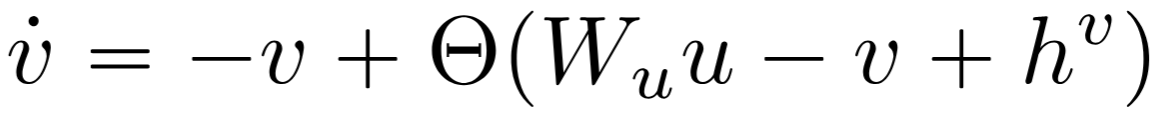 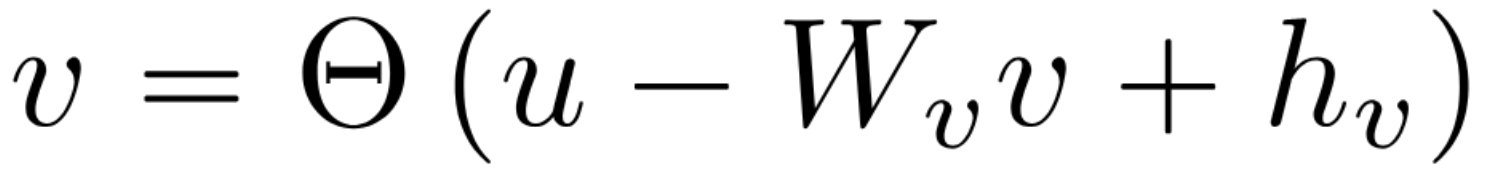 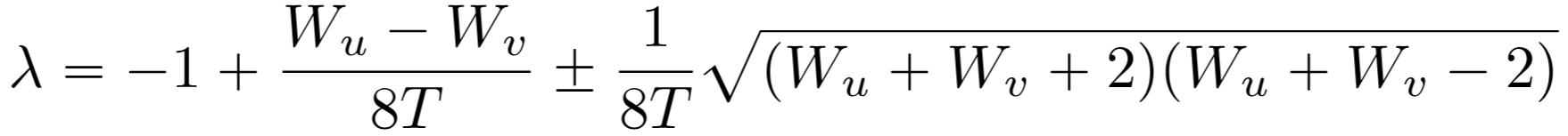 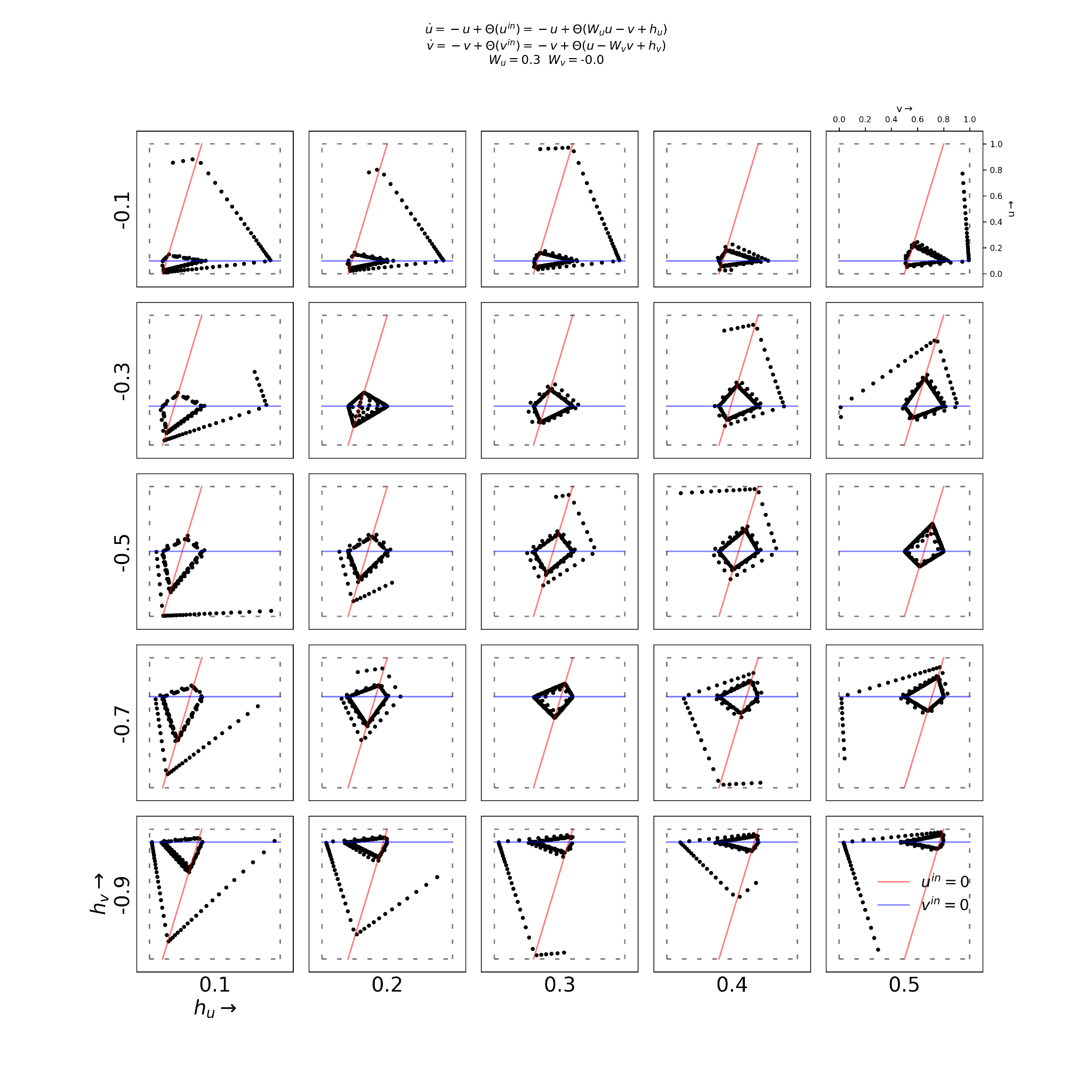 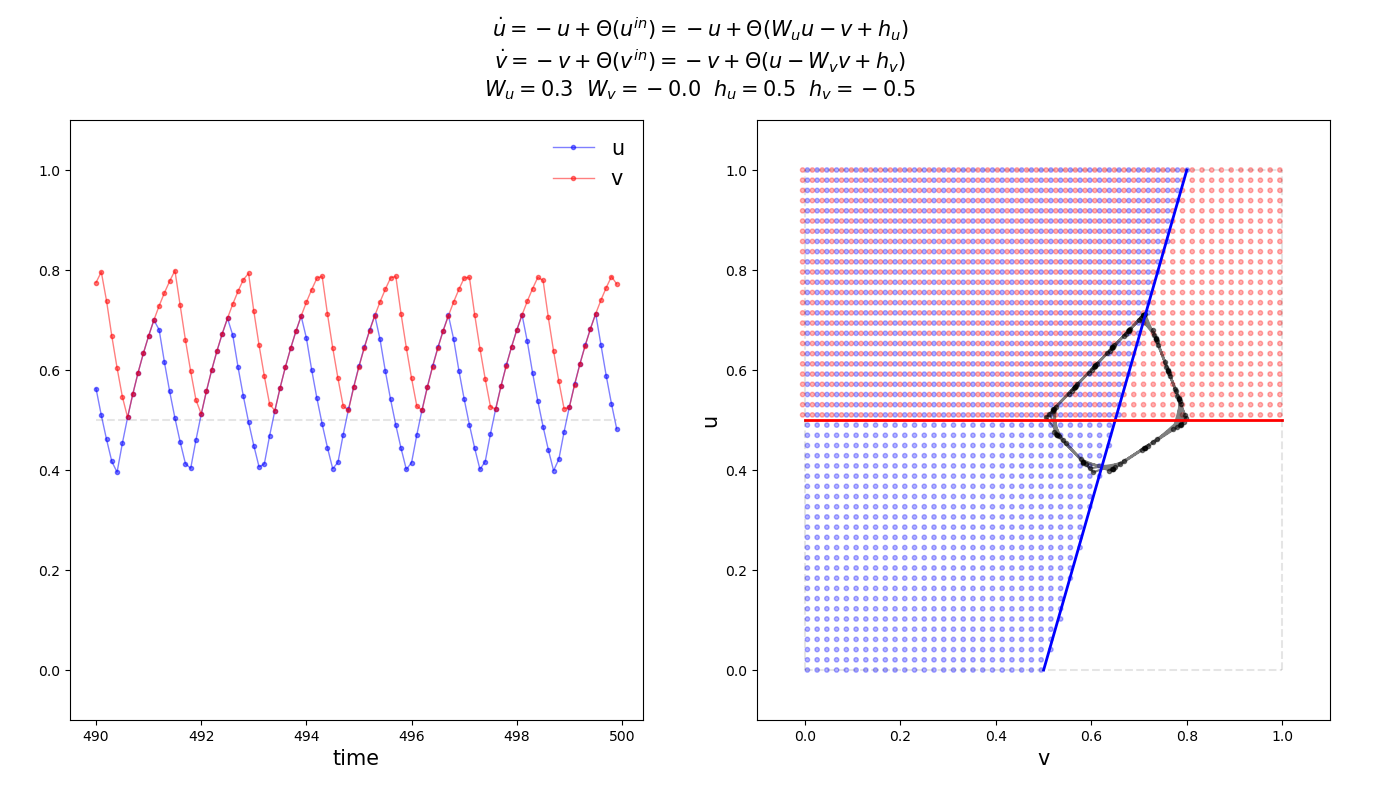 Excitation and Inhibition in the literature
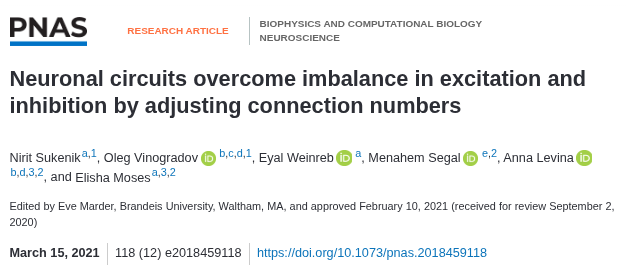 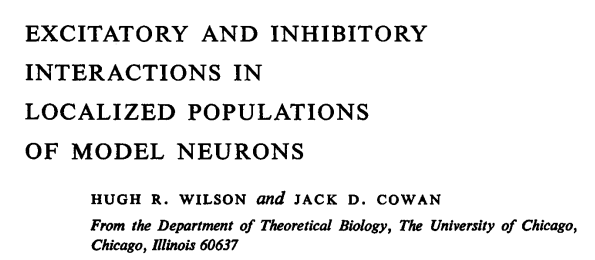 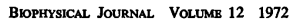 Balance of excitation and inhibition in cultured hippocampal networks - experiment and model
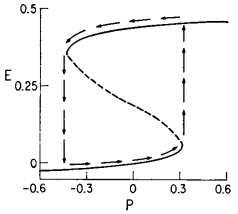 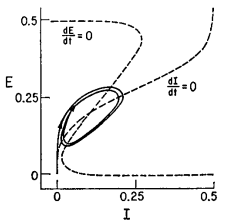 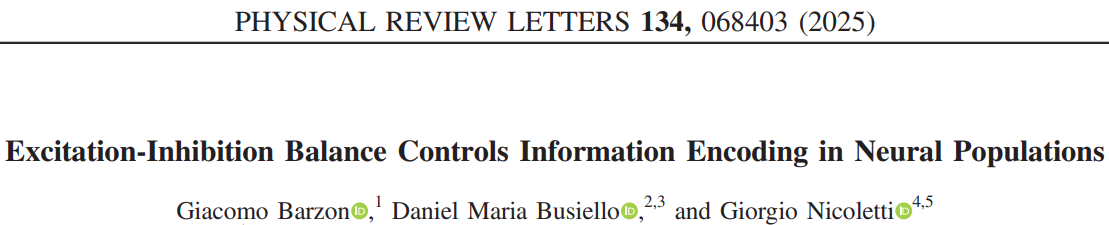 Information theoretic approach to understand excitation inhibition balance
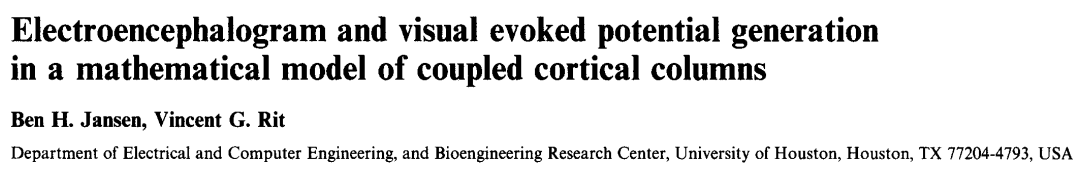 THANK YOU
Cortical column of pyramidal neurons receiving inhibitory and excitatory feedback from local interneurons
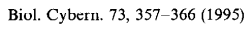